Places to learn more:Particle and nuclear physics links
http://pdg.lbl.gov 
http://particleadventure.org 
http://www.slac.stanford.edu/gen/edu/aboutslac.html 
http://www.bnl.gov/bnlweb/sciindex.html 
http://www.bnl.gov/rhic/ 
http://public.web.cern.ch/public/ 
http://www.fnal.gov/ 
http://www.er.doe.gov/production/henp/np/index.html
 http://www.science.doe.gov/hep/index.shtm
Inquiring minds want to know ...
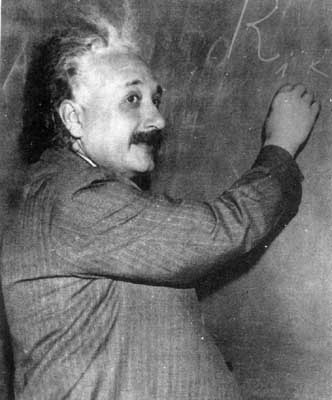 Yo! What holds it together?
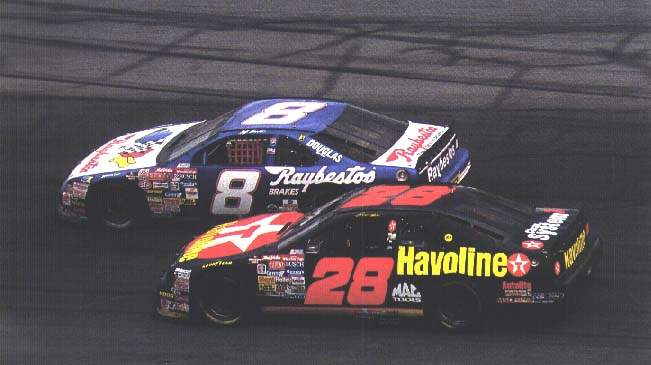 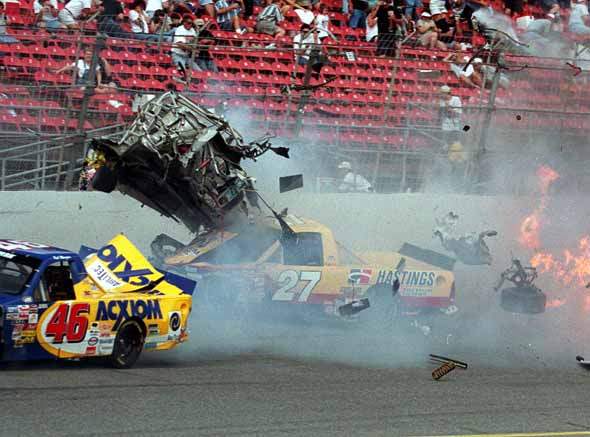 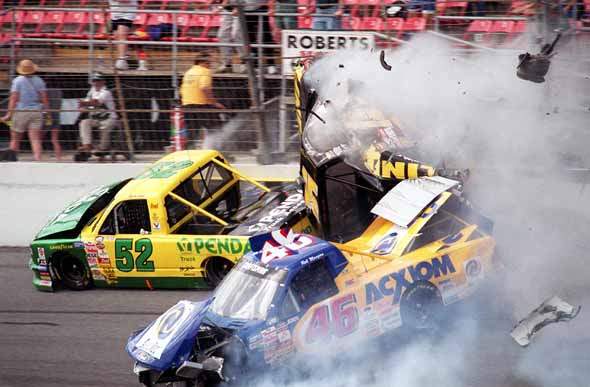 Fermi National Accelerator Laboratory (near Chicago)
CDF
Minos
Stanford Linear Accelerator Center
Event display from the SLD experiment at SLAC
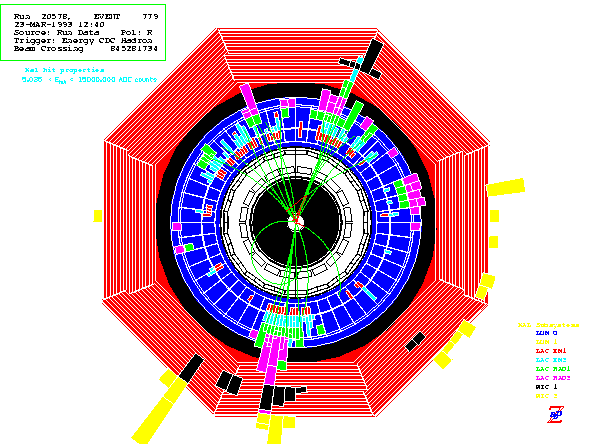 What forces exist in nature?
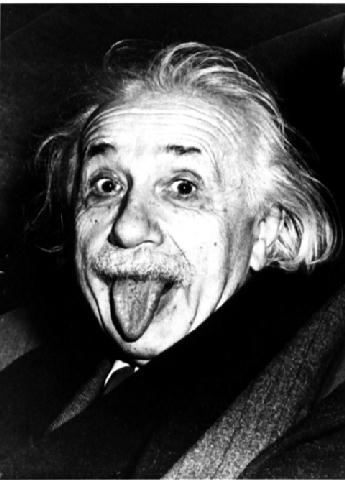 What is a force?
How do they interact?
How do forces change with energy or temperature?
How has the universe evolved?
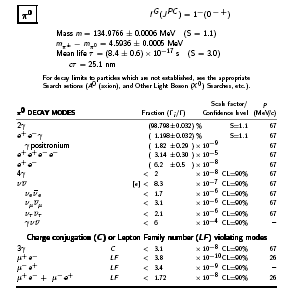 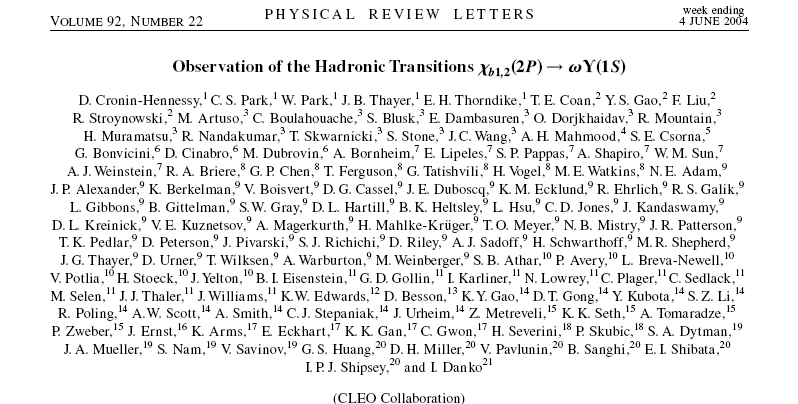 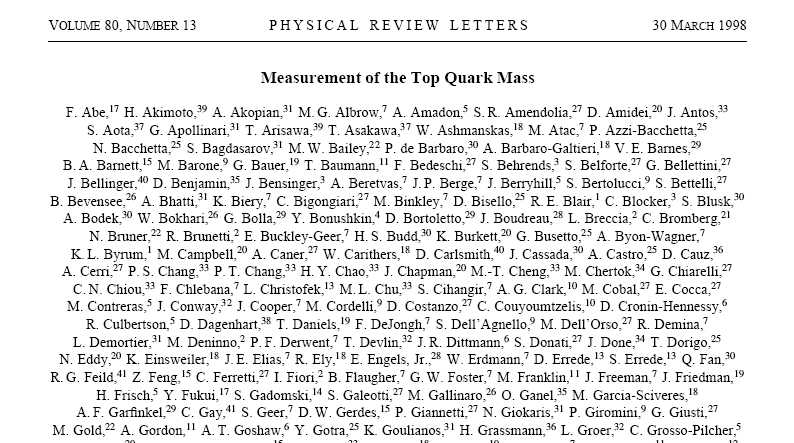 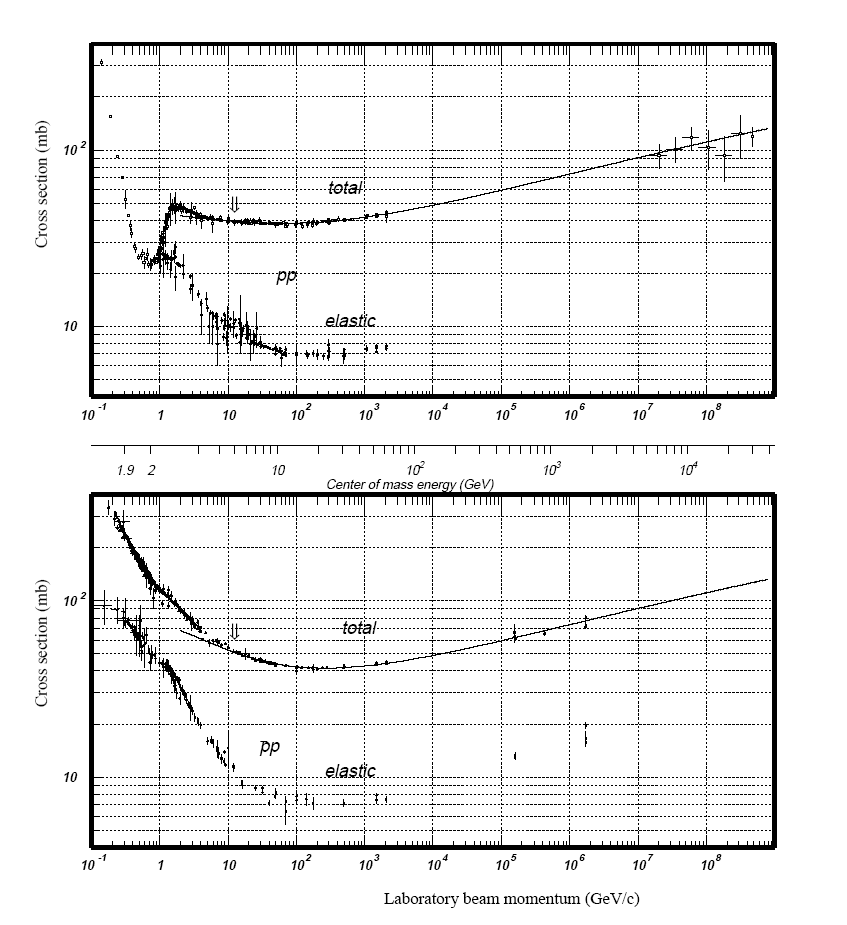 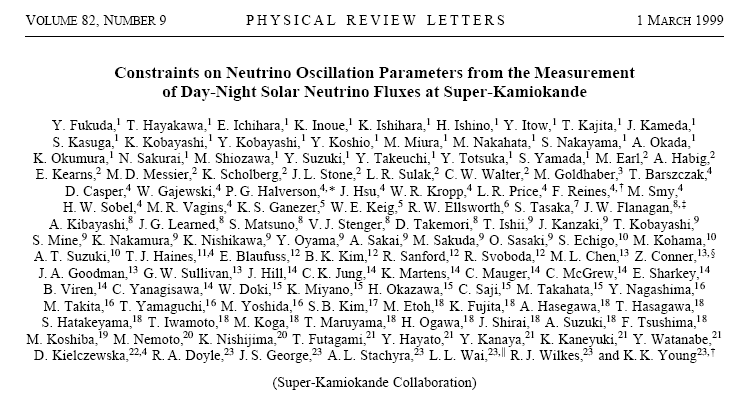 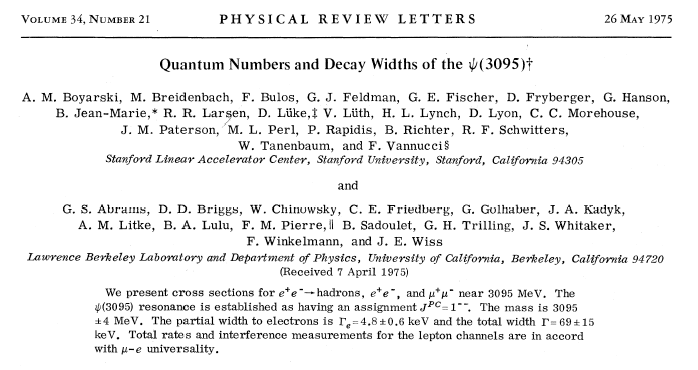 Mini-Ph.D. – Quantum Mechanics 101
Lesson 1:
Size actually does matter.
Determine the postion and velocity of a car … no problem
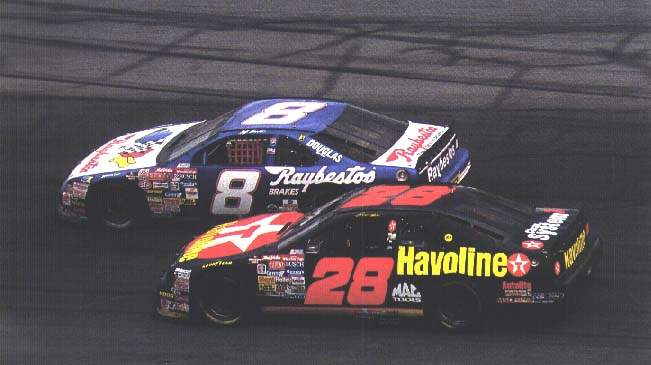 Determine the postion and velocity of a small particle … no problem
Problem!
Heisenberg uncertainty principle
Cannot have perfect knowledge of both the position and velocity
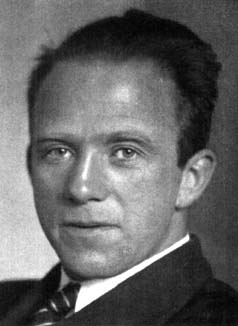 Heisenberg
e-
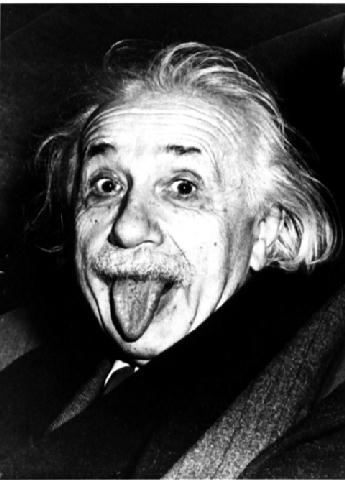 Dear Steve,
  Party relatively hard!
            -Al
The fundamental nature of forces: virtual particles
Et  h    Heisenberg
E = mc2     Einstein
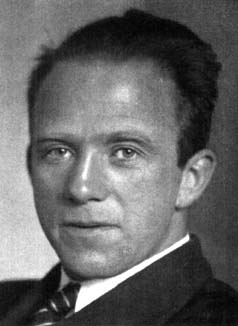 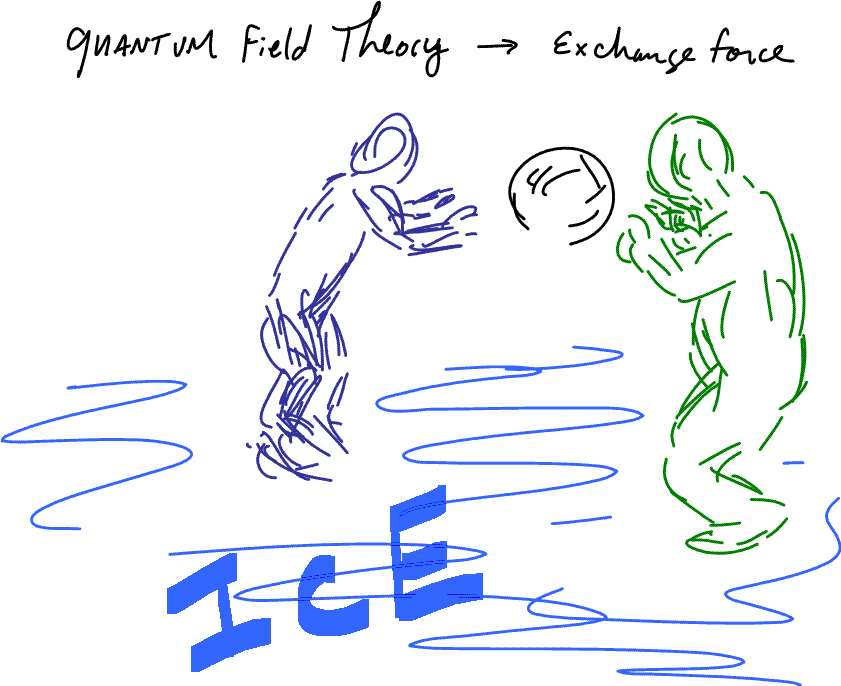 17
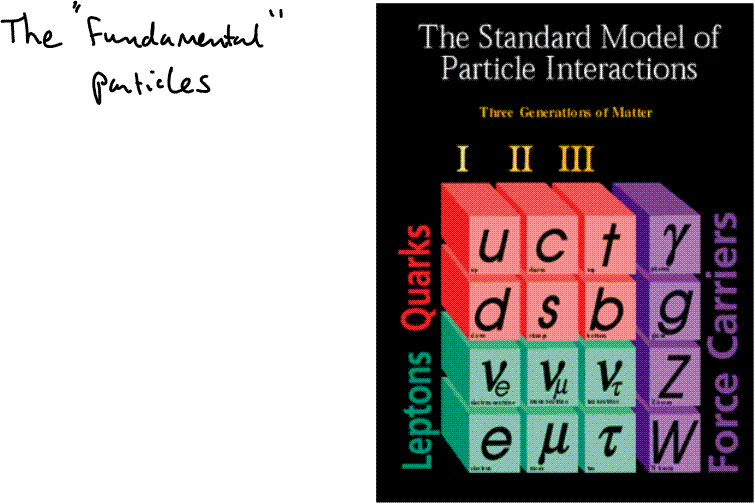 19
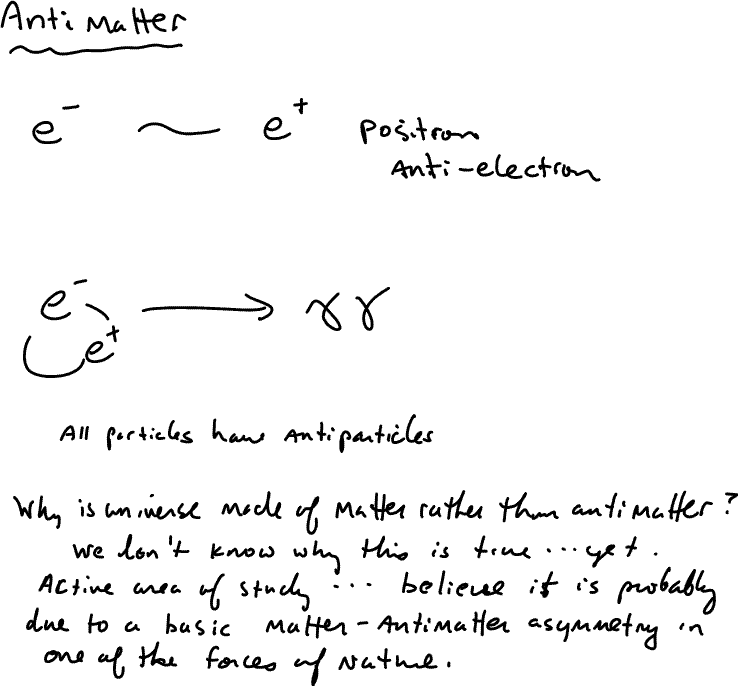 20
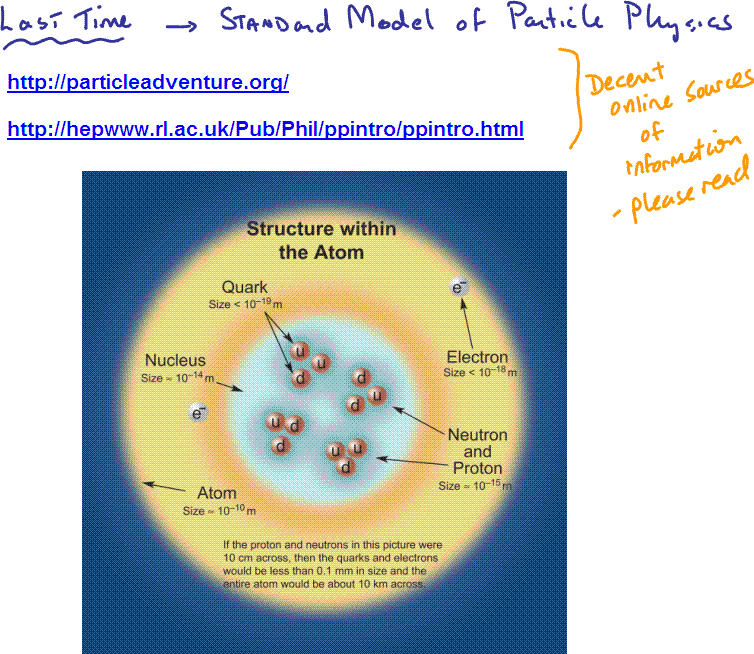 21
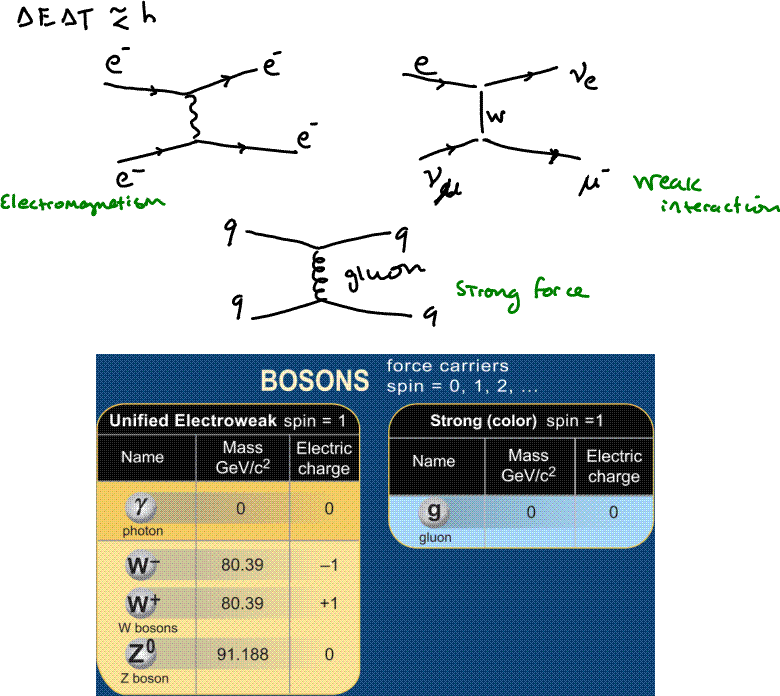 22
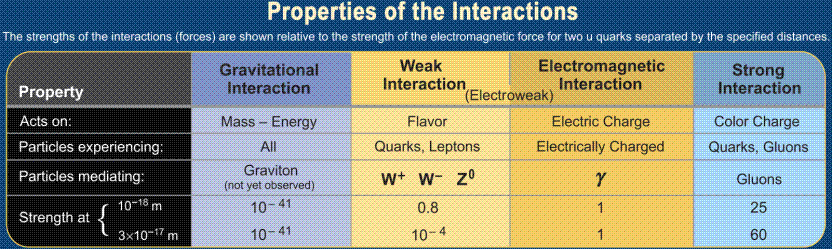 23
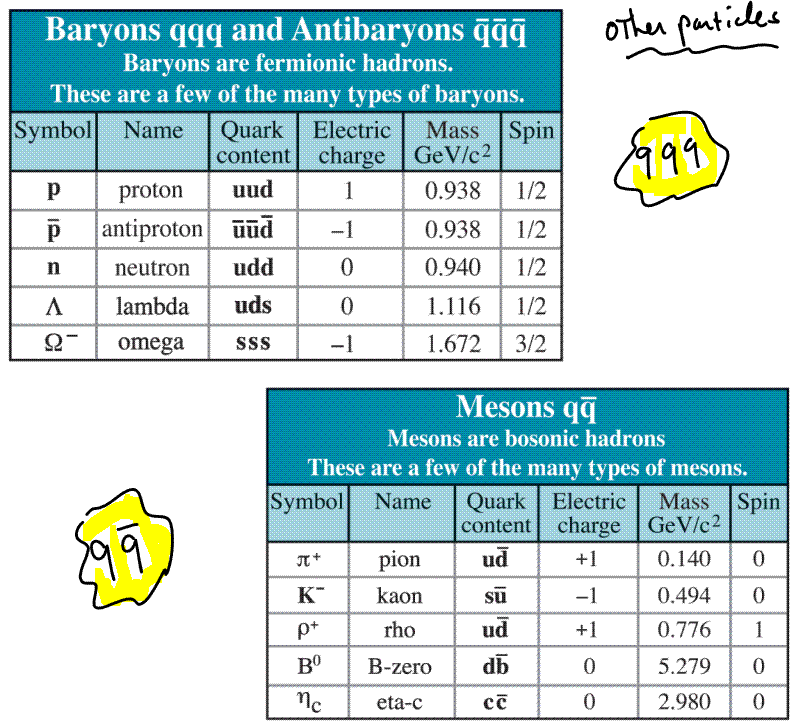 24
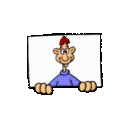 qq   mesons
K = us or us
  = ud or ud
leptons
quarks
Gauge bosons
u     c      t
 d     s      b
e            
 e         
e
W, Z, g,   G

g
Strong interaction
Hadrons
Baryons  qqq
p = uud
 n = udd
nuclei
atoms
Electromagnetic
interaction
quark-antiquark pair
created from vacuum
Quantum Chromodynamics  QCD
relative strength
Why bare quarks have never been observed.
asymptotic freedom
distance
energy density, temperature
quark
Strong color field
Energy grows with separation !!!
“white” 0
(confined quarks)
E=mc2 !
“white” proton
(confined quarks)
“white” proton
26
Thanks to Mike Lisa (OSU) for parts of this animation
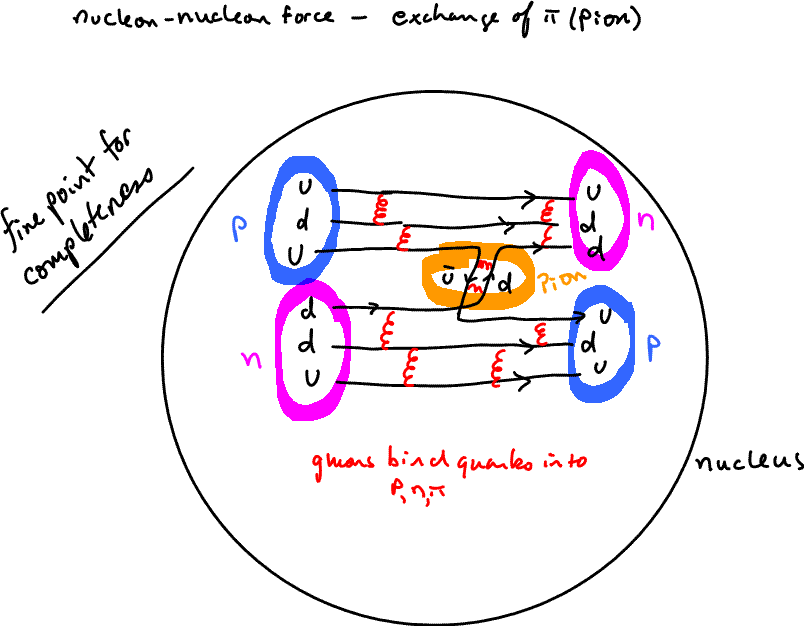 27
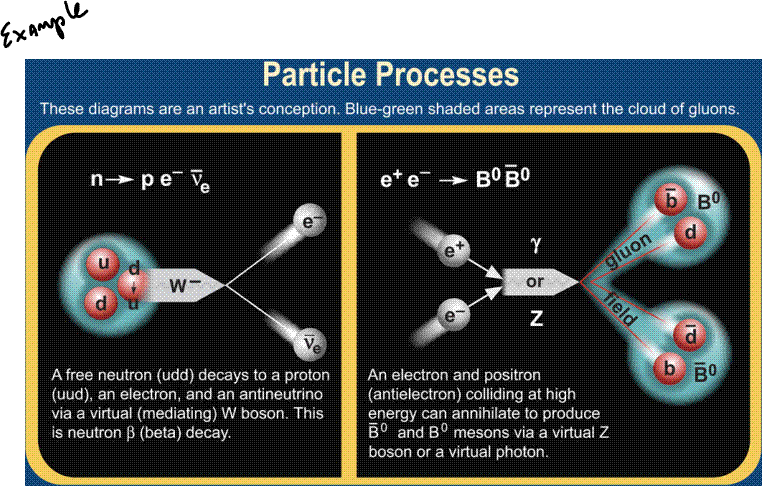 28
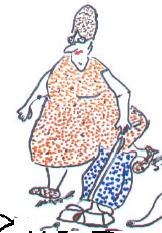 e+e-
e+e-
qq
qq
qq
qq
qq
qq
qq
qq
qq
qq
qq
qq
qq
qq
qq
qq
qq
e+e-
The Vacuum
e+e-
e+e-
e+e-
e+e-
e+e-
-R. Kolb
Much ado about NOTHING:
Nothing is something
Nothing has energy 
Nothing interacts with something
e+e-
e+e-
e+e-
e+e-
e+e-
e+e-
e+e-
29